REVISED COUNCILLORS’ CODE OF CONDUCT
KEY CHANGES TO THE CODE
AGENDA
Key Changes to the Code
Declarations of Interest
Lobbying & Access
Quasi-Judicial & Regulatory Decisions
Annexes
General and Introduction
Applicability and Key Principles
General Conduct
Registration of Interests
Revised Guidance, Advice Notes and Training Material
Further Information
KEY CHANGES TO THE CODE
1. General & Introduction
Plain English
Removal of most background information, guidance and reasoning
Removal of repetition
First person
Personal Responsibility
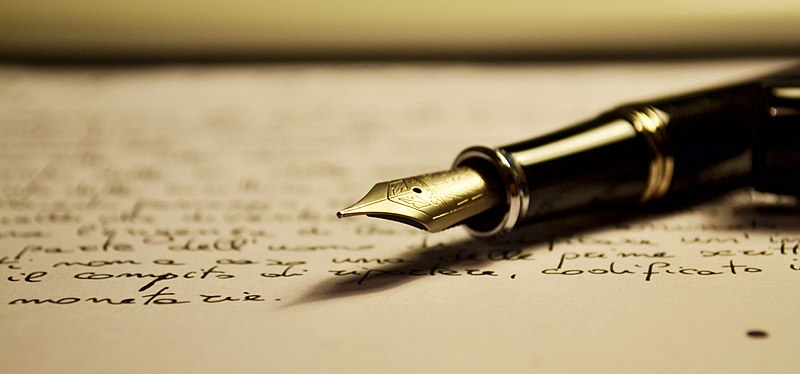 [Speaker Notes: General changes to the Code:
Provisions are now written in plain English wherever possible, to make it more understandable and accessible. 
Most of the factual background information, guidance and reasoning has been removed (and will now be in the Standards Commission’s Guidance). This is to make Code more concise and to avoid repetition. 
The provisions are now in the first person – for example, “I will” or “I won’t” do something. The aim is to encourage ownership and engagement.

The introduction section emphasises that it is a councillor’s personal responsibility to be familiar and to comply with the provisions of the Code, the law and their council’s rules, standing orders and regulations. It provides that councillors will not, at any time, advocate or encourage any action that is contrary to the Code.]
2. Applicability & Key Principles
When acting as a councillor and when they could reasonably be regarded as acting as such
Not prevented from expressing views, (including making political comment) provided do so in way that is compatible with Code
Encouraged to seek advice if unsure
Breach of one or more of the key principles does not in itself constitute evidence of a breach of the Code
[Speaker Notes: Section 1 provides more information about when the Code will apply. As before, the Code does not apply to a councillor’s private or family life. It only applies when they are acting as a councillor and / or when they could reasonably be regarded as acting as such.

In determining whether the Code applies, the Standards Commission will apply an objective test and will consider whether a member of the public, with knowledge of the relevant facts, would reasonably consider that the individual was acting as a councillor at the time of the events in question. The Code states this can include when councillors are engaging in online activity. 

This does not mean that councillors are prevented from expressing views and making political comment – they are just required to do so in a way that is compatible with the substantive provisions of the Code, being Sections 3-7 and Annex A inclusive. This includes the requirement to behave with courtesy and respect, and to maintain confidentiality. Councillors are encouraged to seek advice if they are unsure if the Code applies.

Section 2 now states that a breach of one or more of the key principles does not, in itself, constitute evidence of a breach of the Code. However, it notes that the key principles can be used by the Ethical Standards Commissioner’s office (in its investigatory role) and the Standards Commission (in its adjudicatory role) to assist with interpretation of alleged breaches of the substantive sections of the Code.]
3. General Conduct
Respect & Courtesy
Provisions on bullying and harassment strengthened
Includes provision on unlawful discrimination, requirement to advance equal opportunity
Relations with Officers
New provision prohibiting the undermining of officers or the raising of concerns about their performance, conduct or capability in public 
New provision about taking, or seeking to take, unfair advantage of position in dealings with officers
[Speaker Notes: The revised Code now makes it clear that the requirement for councillors to treat everyone with courtesy and respect includes in person, in writing, at meetings and when they are online. 

New paragraph 3.2, provides that councillors must not discriminate unlawfully and should advance equality of opportunity.

The Code notes that disrespect, bullying and harassment can be:
a) a one-off incident, 
b) part of a cumulative course of conduct; 
c) a pattern of behaviour; and
d) physical, verbal and non-verbal conduct.
It notes that it is the impact of the behaviour, not the intent, that is the key.

New provision stating that councillors must not undermine any individual employee or group of employees, or raise concerns about their performance, conduct or capability in public (was previously only mentioned in an Annex). 

Also a provision stating that councillors will not take, or seek to take, unfair advantage of their position in their dealings with employees; and that they will not bring any undue influence to bear on employees to take a certain action. The provision prohibits councillors from asking or directing an employee to do something that they know, or should reasonably know, could compromise the employee or prevent them from undertaking their duties properly and appropriately.]
3. General Conduct cont.
Gifts & Hospitality
Provisions tightened – general rule is councillors can never ask for or seek gifts and hospitality
When offered, can only accept in very limited circumstances and need to consider objective test
Requirement to advise MO of significant or repeated offers
[Speaker Notes: The provisions on gifts and hospitality have been tightened. The changes are designed to avoid any perception that councillors are using their role to obtain access to benefits that members of the public would otherwise be expected to pay for, and also to prevent them from being influenced (inadvertently or otherwise) into making decisions for reasons other than the public interest.

The Code makes it clear that the default position is councillors should refuse all offers of gifts & hospitality, except in very limited circumstances which are listed at paragraph 3.15. It should be noted that acceptance can include accepting the promise of a gift or hospitality.

The exceptions under paragraph 3.15 are:
a) minor items or tokens of modest intrinsic value offered on an infrequent basis (such as a pen or a notepad).
b) a civic gift being offered to the Council;
c) hospitality that would reasonably be associated with their duties as a councillor or as a member of an ALEO (such as tea or coffee at a local event, or a buffet lunch included at a training event or conference); or
d) hospitality that has been approved in advance by the Council or the ALEO. 

In considering whether an offer of gift or hospitality may fall within one of these exceptions, Councillors will be required to consider an objective test. This is whether a member of the public, with knowledge of the relevant facts, would reasonably consider that acceptance of the gift or hospitality might lead the councillor to being influenced in their discussion or decision-making.

The Code recognises that if a councillor is representing their Council in a civic role, they will be expected, and allowed, to accept hospitality associated with that role such a dinner, to commemorate an anniversary of an event. 

Similarly, the Code recognises that there can be situations where a councillor may be expected to accept gifts on the Council’s behalf, particularly if it could cause embarrassment or offence not to do so. An example could be a gift from representatives of a twin town or another organisation visiting the area. In such circumstances, the councillor will be required to accept the gift on behalf of the Council and pass it to the appropriate officer. 

Councillors will be required to advise their Monitoring Officer promptly if they are offered (but refuse) any gift or hospitality of any significant value and / or if they are offered any gift or hospitality from the same source on a repeated basis (so that the Council can monitor this).]
3. General Conduct cont.
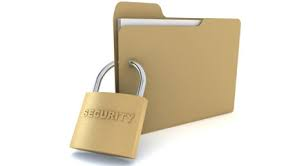 Confidentiality
Provisions clarified
Notes if no express consent to disclose, should assume it is not given
Confirms confidential information not to be used:
For personal or party-political advantage
To discredit Council
[Speaker Notes: The Code has been clarified to make it clear that confidential information is not just information deemed to be confidential by statute. It notes that such information can also include discussions, documents and information which is not yet public or which is never intended to be public.

The Code notes that councillors should assume they cannot disclose confidential information, or information which should reasonably be regarded as being of a confidential or of a private nature, without the express consent of a person or body authorised to give such consent.  If a councillor cannot obtain such express consent, they should assume it is not given.

Paragraph 3.23 states that councillors are only to use confidential information to undertake their duties as a councillor. They must not use it in any way for personal or party-political advantage or to discredit the council (even if they are of the view that the information should be publicly available).]
4. Registration of Interests
New statutory instrument
Slight change to wording of Category 1: Remuneration provisions
Category 2: Related Undertakings renamed Other Roles and simplified
Category 3: Contracts
Category 4: Election Expenses. Must register single donation or donations from same source > £50
[Speaker Notes: Category 1: Remuneration: Code now makes it clear that councillors are required to register any work for which they receive, or expect to receive, payment or reward. 

Category 2: In the current Code this category is entitled ‘unremunerated directorships’. The provisions under this category have been simplified and the category has been renamed ‘Other Roles’.

Category 3: Contracts. Only minor change to replace the word “consideration” with “value”.

Category 4: Election Expenses. The provisions have been clarified. The Code now states councilllors should register any single donation of more than £50, or any donations from the same source that together amount to more than £50, towards election expenses. This applies to any received by them, or on their behalf, within the period commencing from 12 months prior to, and including, their current term of office.]
4. Registration of Interests cont.
Category 5: No longer any need to disclose home address in publicly available register of interests.
Category 6: Interest in Shares and Securities. Provisions clarified and inclusion of ‘relevant date’.
Category 7: Gifts & Hospitality. Code no longer requires these to be registered
Clarification of objective test in respect of Category 8: Non-Financial Interests
New Category 9: Close Family Members
[Speaker Notes: Category 5: Houses, Land & Buildings. The main change under this category is that, for personal safety reasons, councillors will no longer be required to disclose their home address in the publicly available register of interests. Only details of the council ward in which the property is located need to be provided. Councillors will be required, however, to provide the full address of the property to the council’s Monitoring Officer (or their nominee), but this is to be kept confidential. 

Category 6: Interest in Shares and Securities. The provisions under this category have been clarified and now state councillors have a registrable interest where:
a) They own or have an interest in more than 1% of the issued share capital of the company or body; or
b) Where, at the relevant date, the market value of any shares and securities (in any one specific company or body) that they own, or have an interest in, is greater than £25,000.
‘Relevant date’ is defined in Annex B definitions as (a) the date on which a councillor was elected and (b) every April 5th following that date. This mirrors the ‘relevant date’ definition in MSPs Code.

Category 7: Gifts & Hospitality. The Code states that as councillors are no longer allowed to accept any gifts or hospitality (other than under the very limited circumstances previously outlined), there is no longer the need to register any.

Category 8: Non-Financial Interests. The objective test that applies to this category has been clarified. The Code states that non-financial interests are those which members of the public, with knowledge of the relevant facts, might reasonably think could influence the councillor’s actions, speeches, votes or decision-making.

Category 9: Close Family Members. This is a new category under which councillors are required to register the interests of any close family member who has transactions with the Council or is likely to have transactions or do business with it. This new provision is aimed at ensuring the Council complies with accounting standards.]
5. Declarations of Interest
1. CONNECTION


2. INTEREST


3. PARTICIPATION
[Speaker Notes: Section 5 has been significantly revised. A new three stage process has been introduced, which is intended to make it easier for councillors to identify declarable interests and to understand what they are required to do if they have any.

The revised Section also significantly liberalises the provisions in respect of whether councillors need to declare membership of an outside body (including any ALEO) to which they have been appointed or nominated to by their council. They can now take part in discussions and voting on matters that could affect the outside body without having to declare their membership unless:
the matter being considered is quasi-judicial or regulatory in nature and the outside body has an interest (i.e. as applicant or objector); or
they have an additional personal interest.]
5. Declarations of Interest cont.
Connection - three exceptions:
Council tax payer, council house tenant
Councillors’ remuneration, allowances, expenses, support services or pensions are being considered
When nominated or appointed as council representative on outside body unless:
Matter quasi-judicial / regulatory and outside body has involvement
Personal conflict
[Speaker Notes: Stage 1: Connection – this is any link between the matter being considered and the councillor or a person or body they are associated with. This could be a family relationship or a social or professional contact. It would also include anything registered as an interest under Section 4 of the Code.

Paragraph 5.4 of the Code outlines matters that are not considered a connection for the purpose of the Code. This includes simply having previous knowledge or experience of a matter. It also includes:
a) being a Council Tax or rate payer, or a council house tenant
b) being a councillor when matter relating to elected members’ remuneration, allowances, expenses, support services or pensions are being considered; or 
being a member of an outside body to which the councillor has been appointed or nominated by the council (such as regional transport partnerships, health and social care IJBs, city region deals, ALEOs and voluntary organisations. 

This means that councillors will be allowed to take part in Council discussions and decision-making on matters relating to an outside body or ALEO they have been appointed or nominated to. This includes matters concerning finance and the funding of the outside body.

However, as previously mentioned, this is unless:
(i) the matter being considered by the Council is quasi-judicial or regulatory and outside body has involvement; or (ii) the councillor has a personal conflict by reason of their actions or legal obligations. 

An example of where a councillor may have a personal conflict (other than through their membership of the outside body or ALEO), in this context, would be where their partner works for the outside body, and where the body is seeking a package of funding from the Council for its operations that could have an impact on their partner’s job.]
5. Declarations of Interest cont.
2.  Interest
Application of objective test. If test met, the connection is a declarable interest 
Requirement to disclose/declare personal interests both in formal and informal dealings with Council officers and other councillors, not just in formal Council or committee meetings

3.   Participation
Declare as early as possible and leave room (or online meeting)
Transparency Statements
[Speaker Notes: Stage 2: Interest - If a councillor has a connection to a matter being discussed, they are then required to apply the Objective Test, being whether a member of the public, with knowledge of the relevant facts, would reasonably regard their connection to the matter as being sufficiently significant as to be likely to influence their discussion or decision-making. 

If test is met then it is an interest that requires to be declared.

The Code now makes it clear that the requirement to disclose or declare interests applies both in formal and informal dealings with Council officers and other councillors (and not just in formal Council or committee meetings).

Stage 3: Participation. If a councillor has a declarable interest they cannot participate in the discussion or any voting on the matter. They must leave the room (or if it is online then the online meeting). This is to ensure they do not influence other members and / or to avoid any perception they could be doing so.

Councillors are only required to provide enough information for those present to understand why they have a declarable interest.

The Code notes that, in some circumstances, a councillor may consider it is appropriate, for transparency reasons, to state publicly that while they have a connection to a matter, they do not consider it amounts to an interest (and to explain why).]
6. Lobbying & Access
Distinguishes and explains what is allowed in respect of:
A representative role in dealing with constituent enquiries
Community engagement 
Lobbying
Lobbying in respect of quasi-judicial or regulatory matters
[Speaker Notes: The provisions under section 6 on lobbying and access have been simplified. The Code now distinguishes lobbying, from helping constituents and community engagement.

The Code explains that lobbying is where a councillor is approached by an individual or organisation who is seeking to influence them for financial gain or advantage.

The Code requires councillors to have regard to the objective test in deciding whether, and if so, how to respond to such lobbying. This is whether a member of the public, with knowledge of the relevant facts, would reasonably regard their conduct in responding to the lobbying as being likely to influence their or the council’s decisions.

The Code lists what a councillor should and should not do if they are approached directly by an individual or organisation who is seeking to do business with the council or who is involved in a quasi-judicial or regulatory matter (such as being an applicant or an objector). 

This includes that they WILL advise that individual or organisation that they cannot formulate an opinion or support their position if they are going to take part in the decision-making on the matter; and that they will direct any representations they receive to the appropriate council employee or department.

It notes they WILL NOT lobby or otherwise exert pressure ,or influence employees and their colleagues, to either make or recommend a particular decision. It further states that they will not use political group meetings to decide how they and other councillors should vote on such matters.]
7. Quasi-Judicial & Regulatory Decisions
Clarifies that section applies to all quasi-judicial and regulatory decisions
Explains what quasi-judicial or regulatory decisions typically involve
Lists what councillors will and will not do when dealing with quasi-judicial and regulatory applications
Distinguishes policy and strategic issues
Outlines how a councillor can make representations both when they are and are not a member of the decision-making committee
[Speaker Notes: Section 7 has also been simplified. The Code now makes it clear that the provisions in it apply to all quasi-judicial and regulatory decisions (not just planning ones).

The Code lists what councillors should and should not do when considering and making such decisions.

For example, it states that councillors WILL act fairly and be seen to act fairly, and will take into account professional advice given to them by council employees. 

The Code notes that, in dealing with quasi-judicial and regulatory matters, councillors WILL NOT pre-judge or demonstrate bias or express any view on the application before the appropriate meeting. And that they will not make any decision until all available information is to hand and has been duly considered at the meeting.

The Code distinguishes policy and strategic issues under which individual applications may subsequently be decided, and again outlines what a councillor can and cannot do. For example it notes that they can support proposals that they consider to be of benefit to the council area; but cannot express any view that suggests they have a closed mind on the policy or strategic issue, regardless of any material considerations.

The Code also now outlines how a councillor can make representations both when they are, and are not, a member of a quasi-judicial or regulatory decision-making committee. For example, it states that if they are member of the committee they must declare an interest in the matter and can only remain in the meeting, while that item is being discussed, for the purpose of making the representations.

In circumstances where the councillor is not a member of any Committee which is making a decision on an application, but wishes to represent individuals or groups, the Code notes that they can only do so in accordance with their council’s procedures for any member of the public or party wishing to make such representations.]
8. Annexes
Annex A: Protocol for Relations Between Councillors and Employees in Councils
Explanation of different roles (strategic v operational)
Public comment

Annex B: Definitions 

Annex C: Breaches of the Code
Investigation and adjudication of complaints
Sanctions and interim suspensions
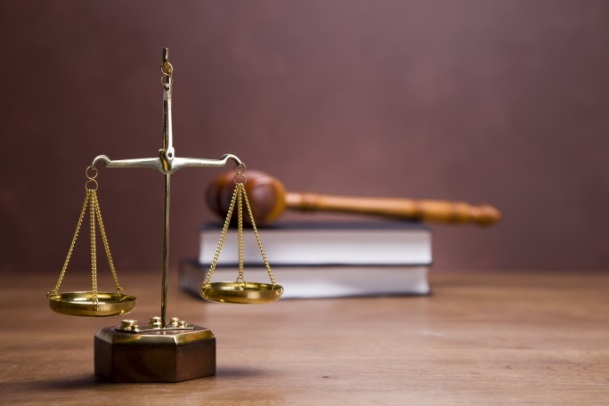 [Speaker Notes: Annex A (which was previously Annex C) outlines the different roles councillors and employees have, and how they should behave towards each other. 

The key message, detailed at paragraph 2 of Annex A, is that councillors and employees should work in an atmosphere of mutual trust and respect with neither party seeking to take unfair advantage of their position or influence. 

The Annex states that councillors and employees both have a responsibility to project a positive image of the Council, and should avoid making any public comments that could bring it into disrepute. It should be noted that this provision does not seek to restrict a councillor’s ability to scrutinise properly the performance of the Council or its employees. Instead, it seeks to discourage a councillor from making unfounded public accusations.

The Annex further reiterates that councillors should not raise any adverse matters relating to the performance, conduct or capability of employees in public. 

Annex B: Contains some Definitions in order to provide further clarity.

Annex C: is entitled “Breaches of the Code” ( this was previously Annex A) and outlines:
how complaints about potential breaches of the Code are investigated and adjudicated upon;
the sanctions are available to the Standards Commission should it find a breach of the Code at a Hearing; and 
that the Standards Commission can impose an interim suspension while a complaint is being investigated.]
REVISED GUIDANCE
Guidance document rewritten
Includes illustrations
Version to be published both with and without Code embedded, and also by Section of the Code
Advice Notes updated and expanded
[Speaker Notes: The Standards Commission’s Guidance document on the Code has been comprehensively rewritten. We consulted on the draft and have updated it to reflect the responses received. 

The Guidance includes numerous illustrations and case examples – some are taken from real cases in Scotland, Wales and Northern Ireland, and some are made-up scenarios.]
COUNCILLORS’ CODE – SCS ADVICE NOTES
Existing Advice Notes
ALEOs
Strategic vs Operational
Bullying & Harassment
Role of a Monitoring Officer
Article 10 ECHR (Freedom of Expression)
Suspension Guidance for Councillors
How to Declare Interests
Assisting Constituents – Card
Guide to the Code for Members of the Public
[Speaker Notes: The existing Advice Notes have all been updated and include examples and scenarios, where appropriate.]
COUNCILLORS’ CODE – SCS ADVICE NOTES
Additional new Advice Notes available on:
Gifts and Hospitality
Social Media

Standard presentation on Councillors’ Code
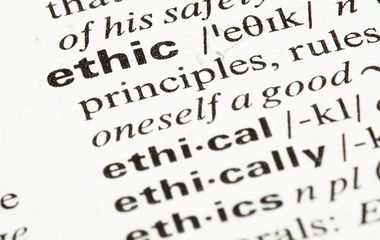 [Speaker Notes: New Advice Notes on Gifts and Hospitality, and on Social Media. 

A standard presentation on the main provisions in the Councillors’ Code is also available.]
FURTHER INFORMATION
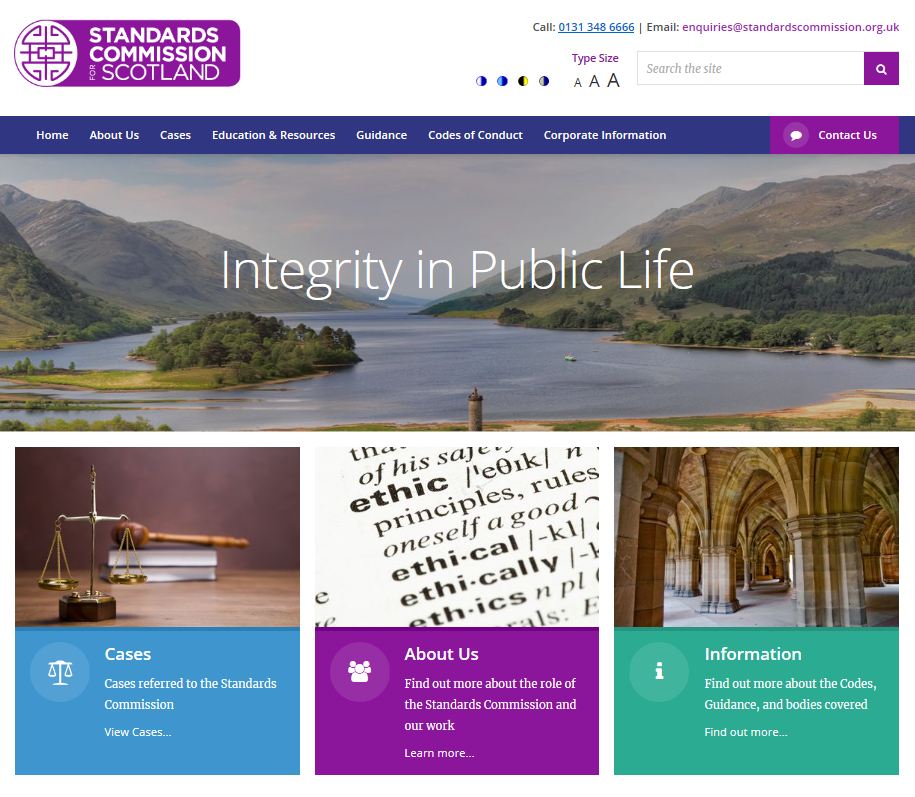 Standards Commission’s website:
Hearings Decisions
Codes of Conduct
Guidance and Advice Notes
Standards Updates

www.standardscommission.org.uk

@standardsscot 	
facebook.com/StandardsCommission 
enquiries@standardscommission.org.uk
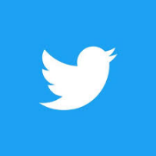 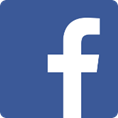